Crohn’s Disease and PTPN2
By: Katie Waldeck
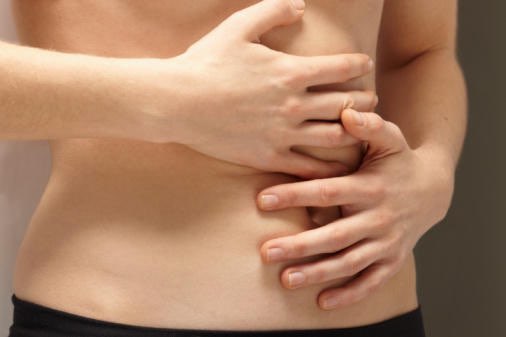 What is Crohn’s Disease?
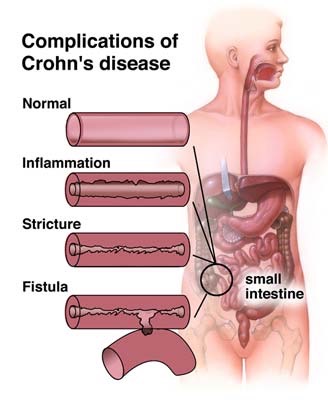 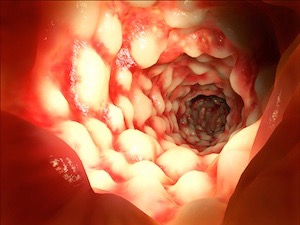 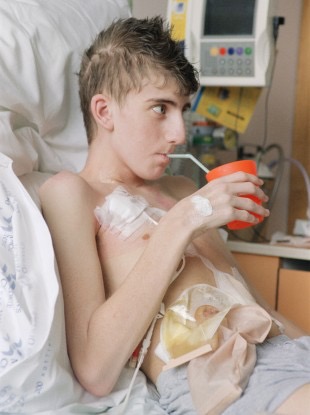 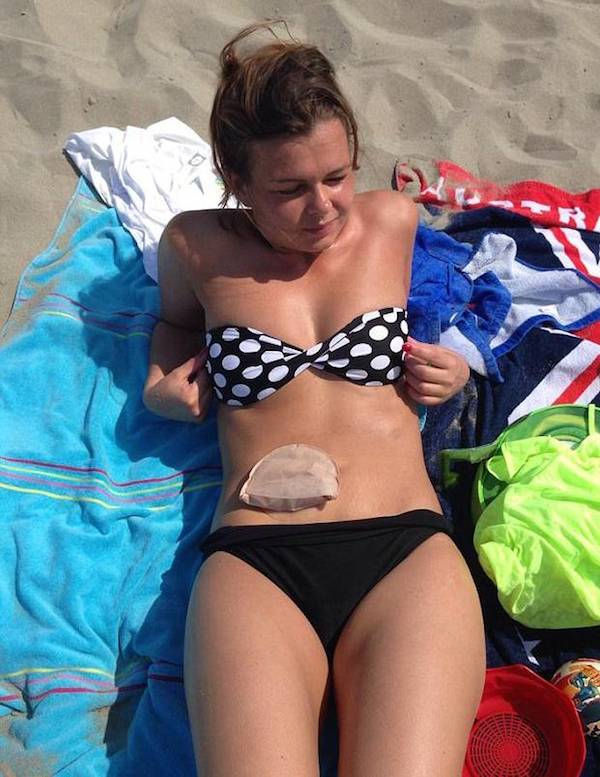 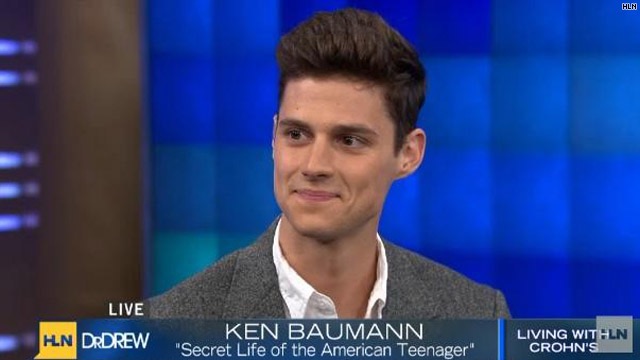 http://i.cdn.turner.com/dr/hln/www/release/sites/default/files/2012/08/02/drew-baumann.jpg
http://c1.thejournal.ie/media/2011/11/PA-6686427-310x415.jpg
http://nashvillecoloncleansecolonic.com/wp-content/uploads/2014/10/crohns.jpg
http://cdn29.elitedaily.com/wp-content/uploads/2014/07/ad_139903820.jpg
http://cdn.drsircus.com/wp-content/uploads/2014/07/natutreat.jpg
http://img.webmd.com/dtmcms/live/webmd/consumer_assets/site_images/articles/health_tools/ibd_overview_slideshow/princ_rm_photo_of_chrons_disease_closeup.jpg
How do people get Crohn’s Disease?
+
Genes
Environment
List of potential genes involved
List of potential environmental factors involved
NOD2
Cigarette smoking
TLR4
Vitamin D
CARD9
Psychologic and behavioral factors
PTPN2
Diet
Autophagy genes (ATG16L1, IRGM, LRKK2)
Crohn’s Disease
PTPN2 gene
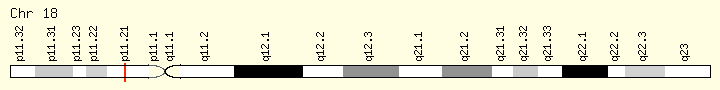 Coiled coil
Transmembrane region
PTPc
What is the role of PTPN2?
PTPN2 is involved in cell signaling in the immune response
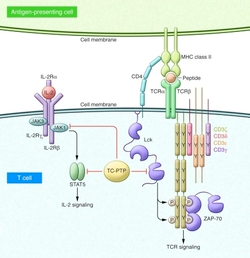 PTPN2 (TCPTP)=protein tyrosine phosphatase, nonreceptor type 2
phosporylates targets!!!
How well conserved is PTPN2?
PTPc
Coiled coil
Transmembrane region
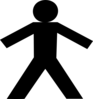 415 aa
Humans
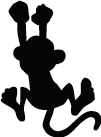 Chimpanzee
410 aa
388 aa
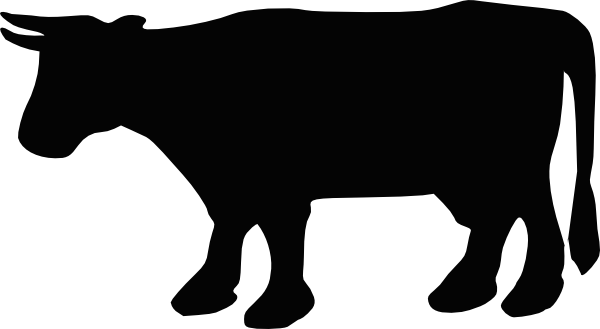 Cow
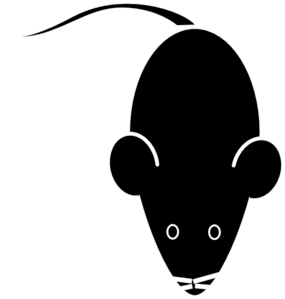 406 aa
Mouse
393 aa
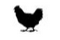 Chicken
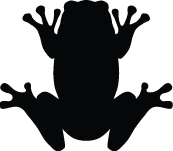 Frog
501 aa
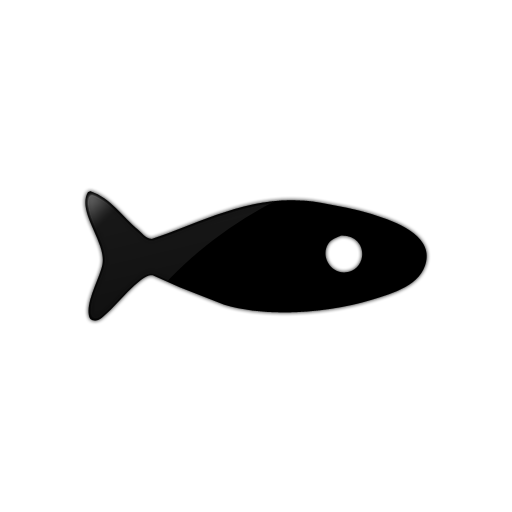 393 aa
Zebrafish
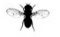 548 aa
Fruit Fly
PTPN2 Protein Interactions
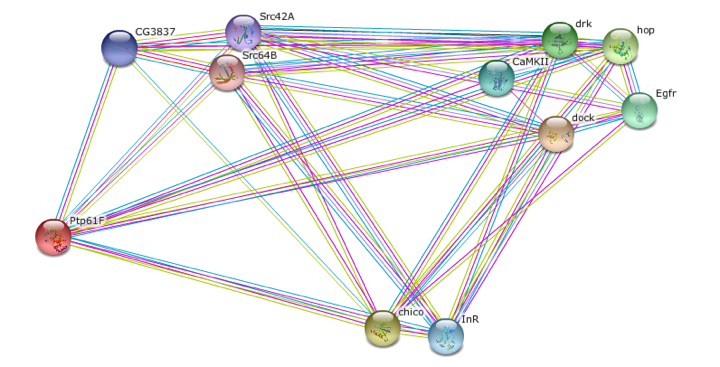 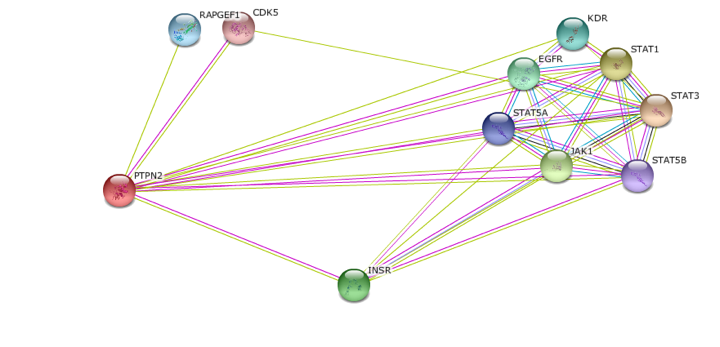 Immune Response
Immune Response
Glucose Metabolism
Glucose Metabolism
Homo Sapiens PTPN2
Drosophila Ptp61F
PTPN2 is additionally related to glucose metabolism….
PTPN2 GO Terms
Cytokine-mediated signaling pathway
Negative regulation of Interleukin-2/4/6-mediated signaling pathway
Negative regulation of tyrosine phosphorylation of Stat proteins
Interferon-gamma-mediated signaling pathway
Insulin Receptor Binding
GAP in knowledge
Glucose homeostasis
[Speaker Notes: List some go terms involving glucose metabolism
Maybe put something in here about Diabetes studies/ picture of diabetes 
What we don’t know about glucose metabolism…]
Long term goal:
To determine PTPN2’s role in glucose metabolism.
PTPN2 desphosporylates a key interactor involved in glucose metabolism
Hypothesis:
** Use PTPNP2 ortholog, Ptp61F
Aim 1
Aim 2
Aim 3
Identify conserved Ptp61F interactors in regulated glucose metabolism genes
Determine where Ptp61F is dephosphorylating glucose metabolism interactors
What glucose genes are misregulated in the fly model, Ptp61F mutants?
Aim 1: What glucose genes are misregulated in the Ptp61F mutants?
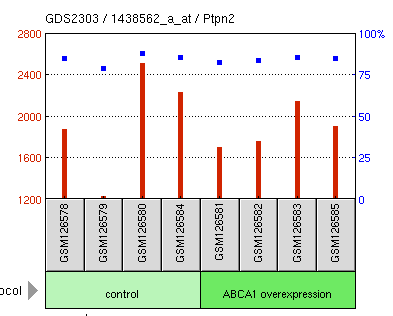 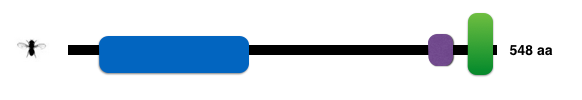 Ptp61F mutant
RNA-Seq
Up- and down-regulated glucose metabolism genes
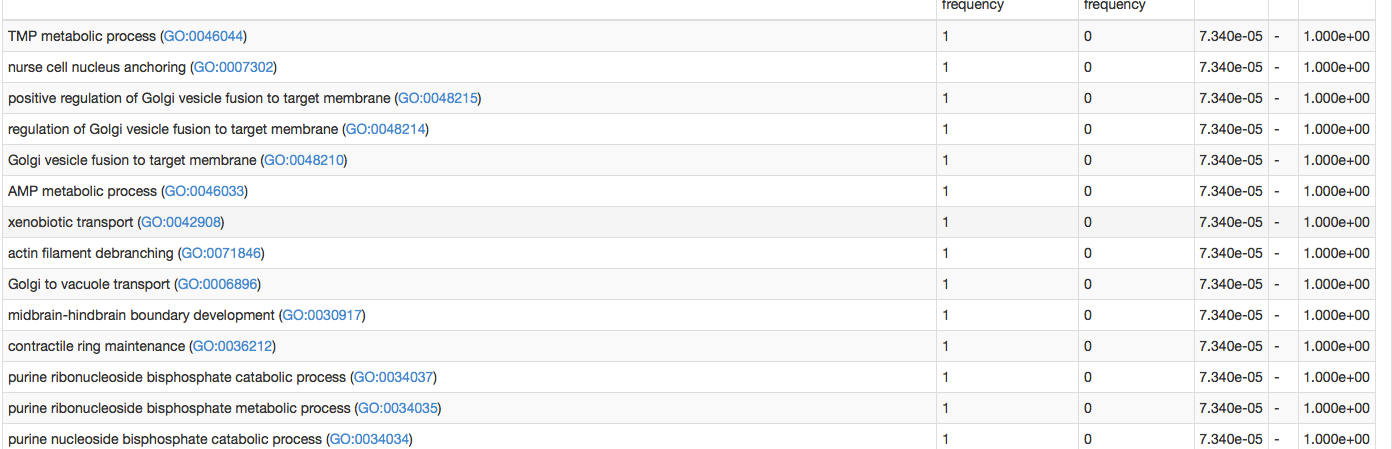 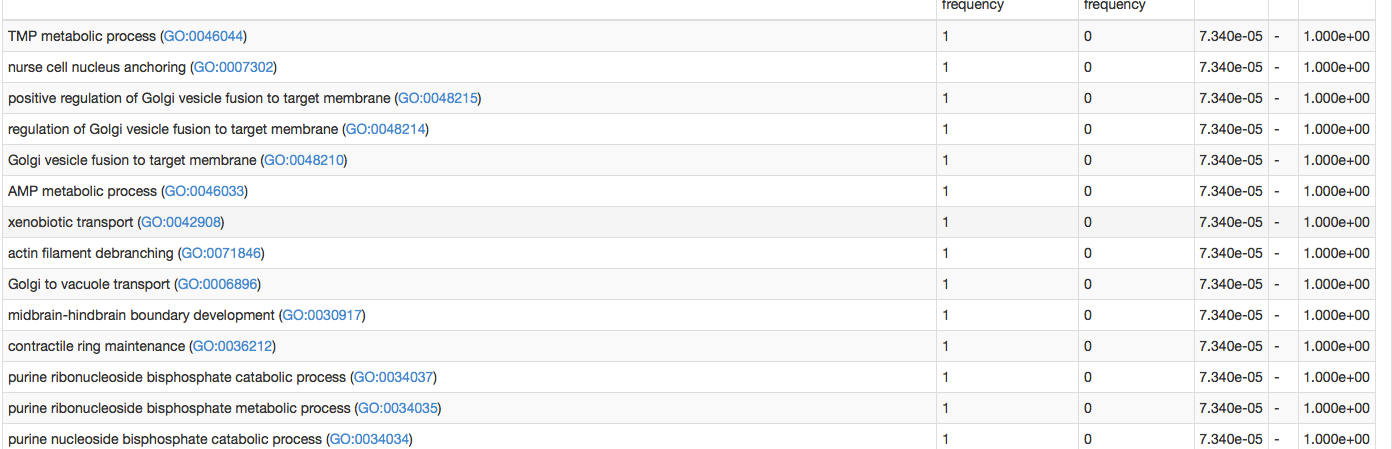 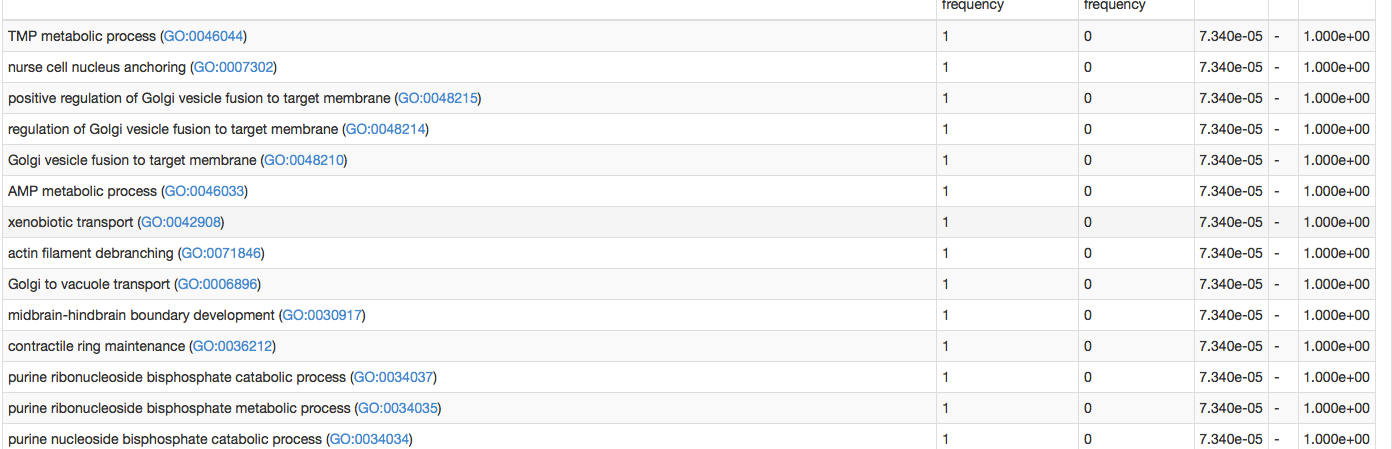 Identify similar GO terms in regulated glucose metab.  genes
Aim 2: Identify conserved Ptp61F interactors in regulated glucose metabolism genes
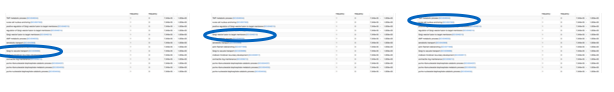 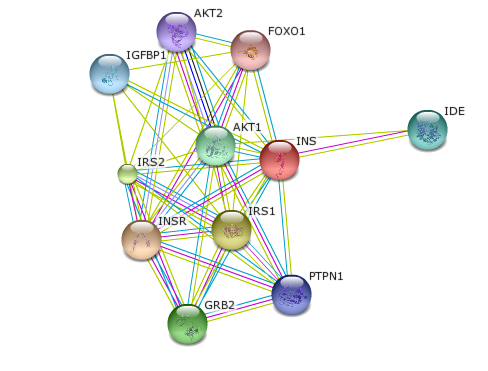 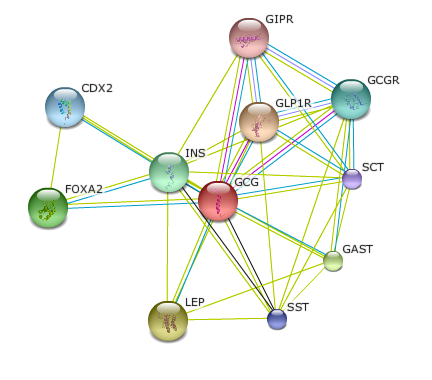 Sort regulated genes based on GO terms
STRING database
Identify conserved interactors from GO-term-sorted genes that play a role in glucose metabolism
Aim 3: Determine where Ptp61F is dephosphorylating glucose metabolism interactors
Glucose gene (from STRING and GO terms) phosphorylation sites
X
CRISPR
Phosph. sites
+
Mutate phoshporylation sites on glucose genes
Ptp61F mutant similar to Crohns
Look for phenotypes with glucose metabolism issues —> site and genes involved in glucose regulation with Ptp61F
http://www.biotechniques.com/multimedia/archive/00188/2013-01-03-genome-e_188011a.jpg
Future Directions
PTP61F (drosophila)
PTPN2 (homo sapiens)
If find link to glucose metabolism….
http://images.clipartpanda.com/diabetes-clipart-Diabetes.png
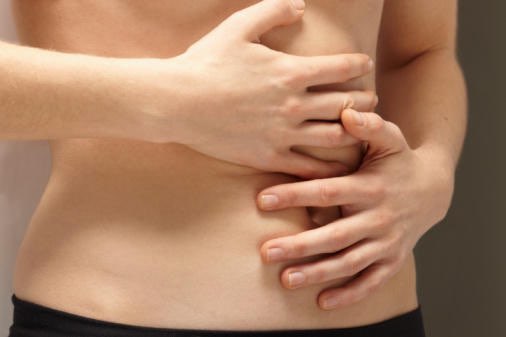 ????
+
References
http://www.ncbi.nlm.nih.gov/pmc/articles/PMC3226009/figure/F1/
http://i.cdn.turner.com/dr/hln/www/release/sites/default/files/2012/08/02/drew-baumann.jpg
http://nashvillecoloncleansecolonic.com/wp-content/uploads/2014/10/crohns.jpg 
http://c1.thejournal.ie/media/2011/11/PA-6686427-310x415.jpg
http://cdn.drsircus.com/wp-content/uploads/2014/07/natutreat.jpg 
http://img.webmd.com/dtmcms/live/webmd/consumer_assets/site_images/articles/health_tools/ibd_overview_slideshow/princ_rm_photo_of_chrons_disease_closeup.jpg
http://cdn29.elitedaily.com/wp-content/uploads/2014/07/ad_139903820.jpg